স্বাগতম
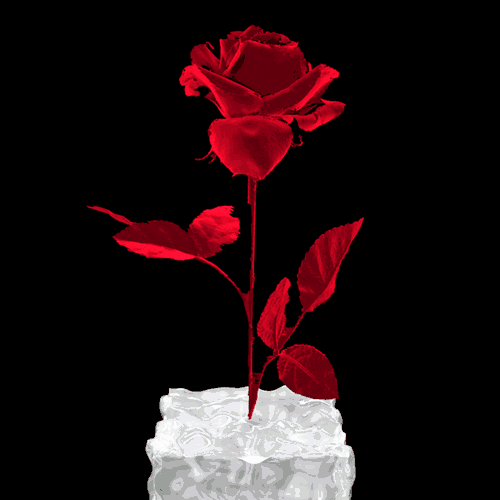 শিক্ষক পরিচিতি
দীপক চন্দ্র হাওলাদার 
সহকারী শিক্ষক (গণিত)
নলী ভীম চন্দ্র মাধ্যমিক বিদ্যালয়মঠবাড়িয়া, পিরোজপুর।
মোবাইল নং ০১৯১৬৯৭৪৭৬৬
পাঠ পরিচিতি
শ্রেণিঃ অষ্টম
তথ্য ও যোগাযোগ প্রযুক্তি
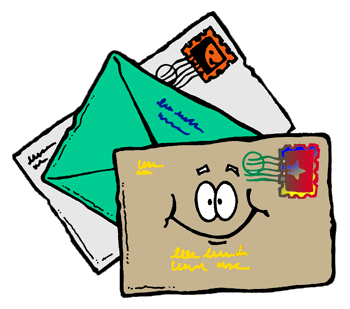 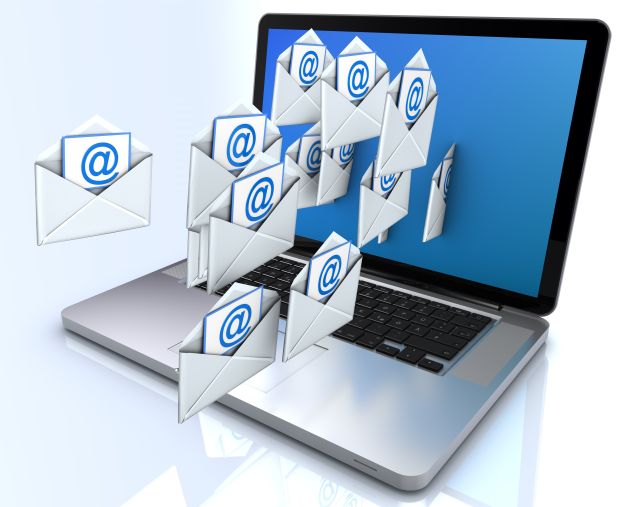 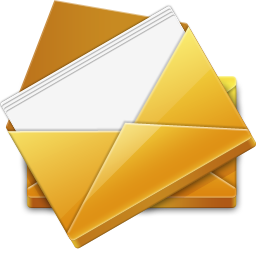 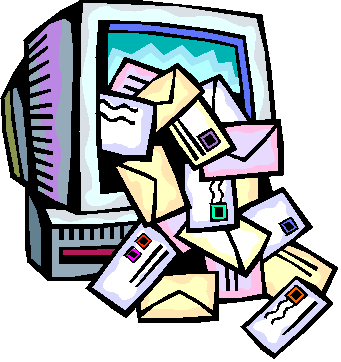 পাঠ শিরোনাম
আজকে আমাদের আলোচ্য বিষয় . . .
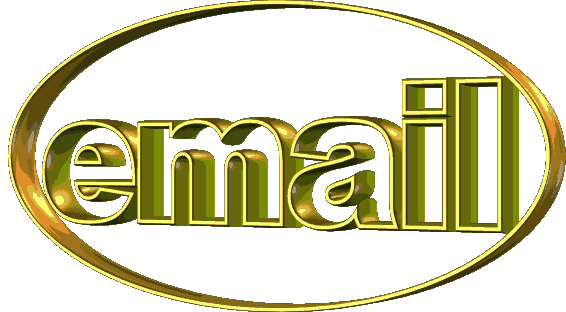 ই-মেইল
শিখনফল
এই পাঠ শেষে শিক্ষার্থীরা _ _ _ _ _
ই-মেইল কী তা বলতে পারবে।
ইয়াহু মেইলে প্রবেশ করার পদ্ধতি উল্লেখ করতে পারবে।
ইয়াহু ই-মেইল একাউন্ট খুলতে পারবে।
ই-মেইলের গুরুত্ব ব্যাখ্যা করতে পারবে।
ই-মেইল কী?
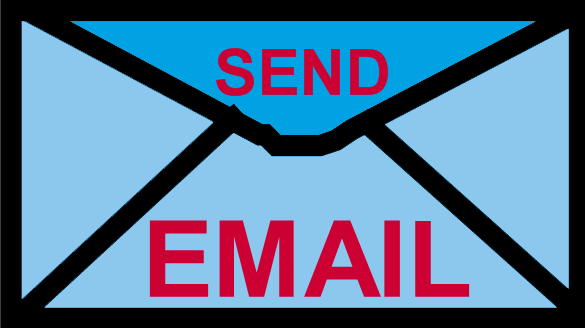 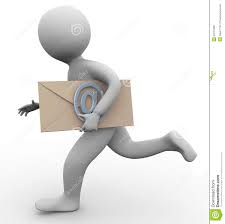 ই-মেইল কথাটির অর্থ ইলেক্ট্রনিক মেইল। যার মাধ্যমে কয়েক মূহুর্তের মধ্যে পৃথিবীর এক প্রান্ত হতে অন্য প্রান্তে কোন লেখা, ছবি বা ডকুমেন্ট পাঠানো যায়।
ই-মেইল খুলতে কি কি প্রয়োজনঃ
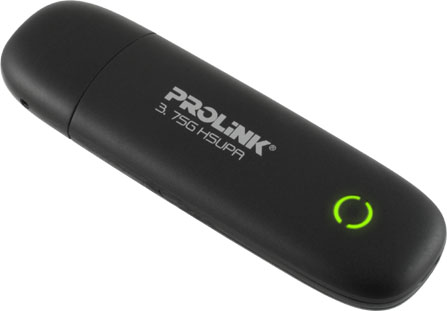 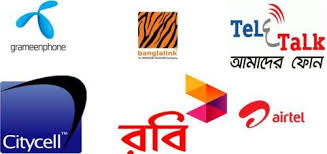 ইন্টারনেট সার্ভিস প্রাভাইডার
সংযোগসহ ইন্টারনেট মডেম
ই-মেইল পাঠানো মাধ্যম কি কি?
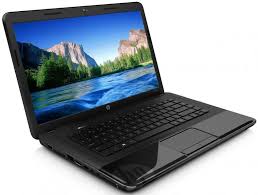 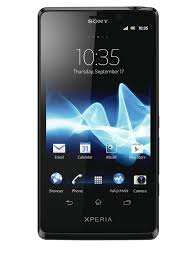 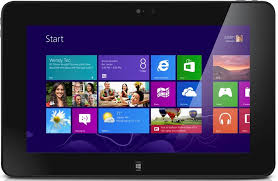 কম্পিউটার
ট্যাব
স্মাট ফোন
ই-মেইল সার্ভিস সমূহঃ
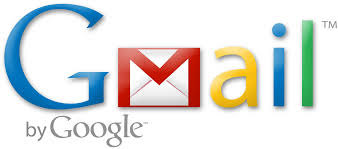 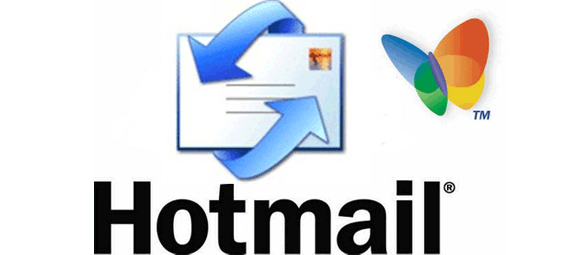 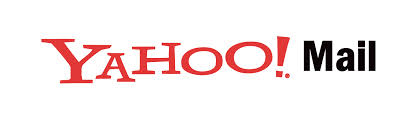 কীভাবে ইয়াহুতে একাউন্ট খোলা যায়?
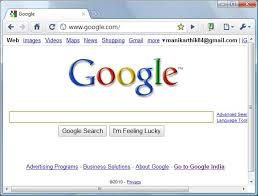 ১। address bar এ ইয়াহুর ঠিকানা www.yahoo.comলিখ।
২। Mail এ ক্লিক করতে হবে।
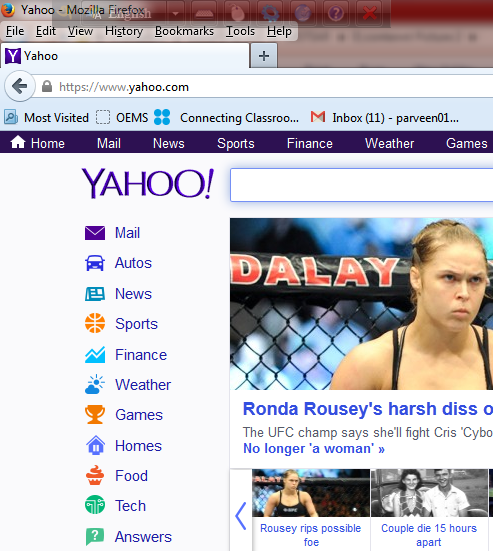 ৩। নিচে User Id & Password দিয়ে sign In বাটনে ক্লিক করতে হবে।
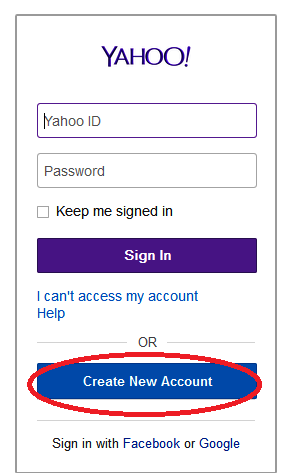 নতুন ই-মেইল একাউন্ট খোলা
৩। নিচে Create New Account এ ক্লিক করতে হবে।
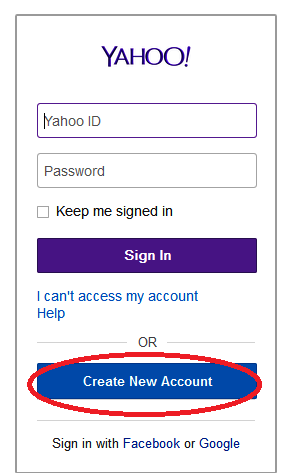 ৪। ফরমটি পূরণ করতে হবে।
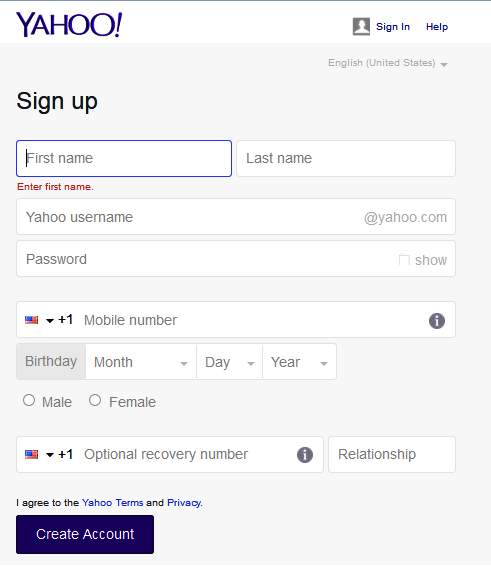 নাম
সম্ভাব্য ই-মেইল address যা  ৪ থেকে ৩২  অক্ষরের মধ্যে হবে
গোপন Password যা ৬ থেকে ৩২  অক্ষরের মধ্যে হবে
মোবাইল নং
জন্ম তারিখ
লিঙ্গ/Gender
পরিচিত অন্য কোন মোবাইল নম্বর
Create Account  এ ক্লিক
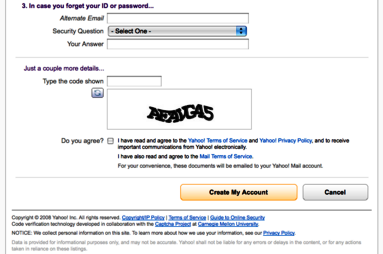 অন্য ই-মেইল
গোপনীয় প্রশ্ন
প্রশ্নে উত্তর
নিচের কোর্ডটি লিখতে হবে
একমত হলে এখানে ক্লিক করতে হবে
Create My Account  এ ক্লিক
জোড়ায় কাজ
ইয়াহু মেইল বক্স ওপেন কর।
দলগত কাজ
দলনেতার নাম ঠিকানা ব্যবহার করে প্রতিটি দলে একটি করে ই-আইডি খোল।
মূল্যায়ন
ই-মেইল কী?
ই-মেইলের পাসওয়ার্ডটি কত অক্ষরের মধ্যে দিতে হবে?
ই-মেইল খুলতে কি কি যন্ত্রের প্রয়োজন ?
বাড়ির কাজ
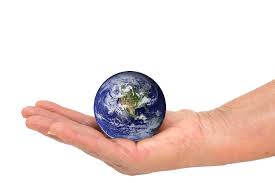 “এখন পৃথিবীর যেকোন স্থানে যোগাযোগ যেন মানুষের হাতের তালুতে”-ব্যাখ্যা কর।
ধন্যবাদ
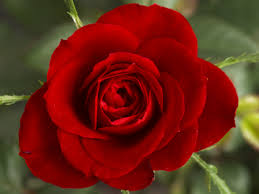